MassHealth Payment Policy Advisory Board and Medical Care Advisory Committee
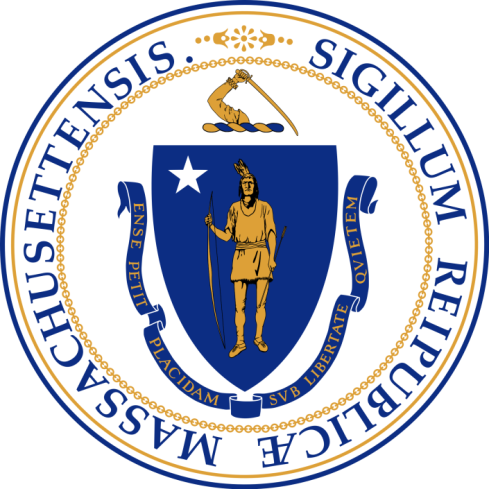 Executive Office of Health and Human Services
October 2, 2018
FOR POLICY DEVELOPMENT PURPOSES ONLY
Agenda
Welcome and Introductions

MassHealth ACO updates

Updates from MassHealth and CMS: 

Duals Demonstration 2.0 concepts and status

Stakeholder feedback to date and updates to concept paper proposal

Expected development process and implementation  timeline
Discussion
1
Current Landscape
Since March 1, 2018, MassHealth has transitioned more than 850,000 members to Accountable Care Organizations (ACOs), and more than 200,000 to two Managed Care Organizations (MCOs).

MassHealth’s top priority during the transition has been member continuity.

Since launching, ACOs have been actively engaging with their membership to understand their needs, and addressing them through a variety of programs (e.g. disease management, complex care management, community  base supports).

As of July 1, 2018, Community Partners are working with ACOs and MCOs to provide specialized wraparound supports and care coordination for members with complex long-term medical and/or behavioral health needs.
Note: This table shows enrollment for members under age 65 with MassHealth as their primary insurance, who are eligible to enroll in ACOs, MCOs and the PCC Plan. Members who are over age 65 or who have Medicare or private insurance are not eligible for these enrollment options.
MassHealth Accountable Care Organizations: Treating the Whole Person
MassHealth engaged extensively with hundreds of health care providers, advocates and other stakeholders throughout the ACO design and transition process. This has included the creation of a Delivery System Reform Implementation Advisory Council, three Technical Advisory Groups, and a monthly advocates forum.
ACOs are rewarded for value – better health outcomes and lower cost– not volume. ACOs:

Are a network of primary care providers who work in partnership with hospitals and specialists to coordinate all of a member’s medical and behavioral health care.
Strengthen members’ relationship with their primary care provider, who engage members in their care and coordinate to help them navigate all the services they need.
Focus on better coordinating care and engaging members in their care to improve health outcomes and reduce preventable costs (e.g., avoidable hospitalizations).
Integrate all care a person needs, including behavioral health and physical health care, especially in the primary care setting, as well as long-term services and supports.
Develop innovative approaches to address social needs (e.g., housing, food insecurity) that impact health.
Are accountable for the quality, member experience and cost of care for members.
Community Partners (CP) Launch
MassHealth has contracted with 27 community-based health care and human service organizations to provide specialized wraparound supports and care coordination for MassHealth members with complex long term medical and/or behavioral health needs who are enrolled in ACOs, MCOs, or the Adult Community Clinical Services (ACCS) program. Over time, CPs are expected to serve ~60,000 MassHealth members. 

CPs will:
Actively outreach and engage individual/ families
Assess needs, provide options and refer to services
Coordinate with individual and providers to develop and maintain a care plan
Help navigate medical, behavioral health, disability, social services

Members will be identified for CP supports by MassHealth, ACOs, MCOs, and providers. All MassHealth members participating in the Department of Mental Health’s redesigned ACCS program are also eligible for CP supports.
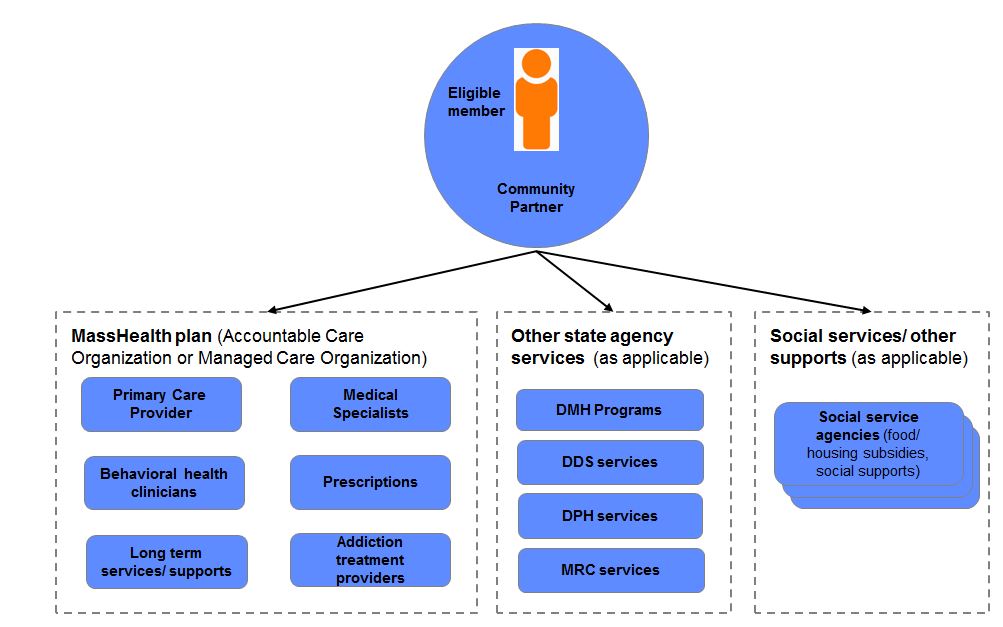 CPs are receiving funds through the state’s innovative five-year 1115 Medicaid waiver:
~$400 million over five years to BH CPs 
~$145 million over five years to LTSS CPs

CPs are financially accountable for meeting quality measures such as initiating treatment for substance use, follow-up after a behavioral health hospitalization, and maintaining members with disabilities living in the community.
Ombudsman Program Support for MassHealth Members
The foundational work done by MassHealth and Disability Policy Consortium (DPC) through the One Care (dual eligible) program has established the ombudsman program as a critical support for members, serving as a trusted resource in the community to ensure all One Care enrollees have access to integrated, person-centered care and are able to access the benefits they need to live independently. 

As of July 1, MassHealth and DPC expanded ombudsman services to members enrolled in a range of  health plans, including ACOs, MCOs, Senior Care Organizations, Program of All-Inclusive Care for the Elderly (PACE) organizations, as well as individuals enrolled in the Community Partners program. 
 
My Ombudsman provides free assistance to help members connect to community-based resources, identify and address access concerns, and support members seeking behavioral health and long term support services. 

Members can contact My Ombudsman by phone at 855-781-9898 (TTY users can use MassRelay at 711 to call 855-781-9898), by email at info@myombudsman.org, online at www.myombudsman.org  or at the My Ombudsman office at 11 Dartmouth Street, Suite 301 Malden, MA 02148 by appointment or during walk-in hours on Mondays from 1 pm–4 pm and Thursdays 9 pm–12 pm. 

Members are also encouraged to visit www.masshealthchoices.com or call MassHealth customer service center at 1-800-841-2900.
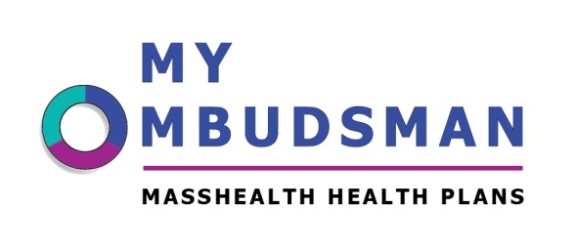 ACO and CP Quality and Integration Performance Measures
ACOs  and CPs are financially accountable for meeting specific quality measures and forfeit a portion of their funding if those measures are not met.  

Quality metrics include:
Providing preventive care 
Managing chronic diseases like diabetes and heart failure
Screening for behavioral health conditions and initiating appropriate treatment for mental health, addictions, and co-occurring disorders
Ensuring appropriate follow-up care after a medical or behavioral health hospitalization 
Maintaining members with disabilities living in the community rather than in nursing facilities 

Part of ACOs’ quality score will be based on member experience surveys conducted starting in early CY 2019 by Massachusetts Health Quality Partners (MHQP) an independent, objective 3rd party.
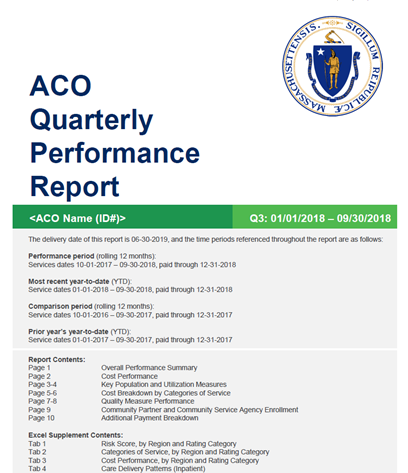 Strengthening the Health Care System Statewide
Over the next five years, MassHealth will allocate $115 million of its $1.8 billion Delivery System Reform Incentive Payment (DSRIP) funding to support initiatives that will strengthen the health care system statewide.

MassHealth is partnering with the Mass League of Community Health Centers and the Association for Behavioral Healthcare to bolster the primary care and behavioral health care workforce. 

		Student Loan Repayment/Behavioral Health Workforce Development Programs 
Approximately 300 applications received for the Student Loan Repayment Program and Behavioral Health Workforce Development Program. A total of 110 awardees. 
Over two years, MassHealth will disburse nearly $4 million. 
Anticipated award sizes: ~$50,000 for MDs and ~$30,000 for NPs, PAs, APRNs, and masters-prepared BH providers.
 

		Community Health Center-based Residency Training
~5 slots for MD residents and ~12 slots for NP residents in year one. The actual number of MD v. NP slots funded will depend on the number and quality of applications received. 
Over one year, MassHealth will disperse nearly $2 million.
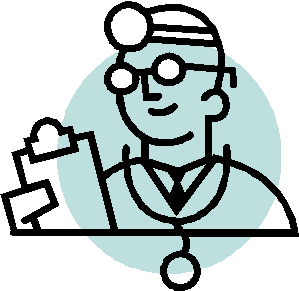 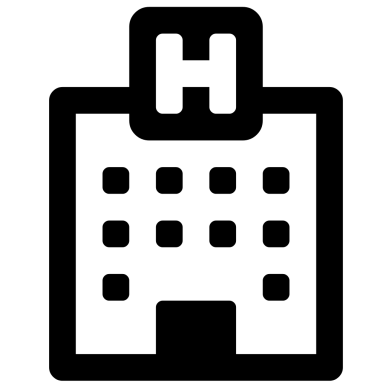 Strengthening the Health Care System Statewide
MassHealth will also partner with the Executive Office of Labor and Workforce Development and Commonwealth Corporation on a series of workforce development initiatives for the frontline and extended healthcare workforce valued at a projected $12 million over the next five years.

Initial initiatives include:

Expansion of community health worker (CHW), CHW supervisor, and Peer Specialist training capacity to increase the number of well-trained CHWs and Peer Specialists working in ACOs and CPs.
MassHealth will award grants to existing CHW core competency training programs to expand the number of training cycles they provide. 
MassHealth will work with the Transformation Center  to expand the number of Peer Specialist trainings available to peer specialists. 
MassHealth will award a grant to a single CHW core competency training program to design and implement a CHW supervisor training program. 


Competency-based training program available to support frontline staff in ACOs and CPs.
The training will focus on health care literacy, consumer engagement, critical thinking, and communication, among other critical health care and professional development topics.
DSRIP Investments for Year 1
Examples of innovative ACO investments:
An Ambulatory Intensive Care Unit (ICU) Program that will care for members with serious medical conditions in their homes. 
Cell phones for members with complex medical and behavioral health care needs who need to keep in touch with their providers to help them follow treatment plans, which can reduce hospitalizations from poorly managed chronic disease. 
An intensive care management program that surrounds frequent ER users with a team dedicated to managing their health, wellness, and social needs. 
Implementing an Opioid Prescription Management Program that supports providers in facilitating safe and appropriate prescription of opioids and other pain management drugs.
ACO Investments
CP Investments
Statewide Investments (SWI) – Key Contracts for CY18
* Prep Budget period funding of $106.4M already disbursed, Performance Year 1 funding of $210.7M being disbursed throughout 2018
** Infrastructure funding for Preparation Budget Period of $15.8M already disbursed; PY1 funding of $31.4M (Jun to Dec ’18) under review
Related Investments: Community Health Centers
Community Health Centers (CHCs) are critical to MassHealth’s restructuring efforts underway, and MassHealth is committed to supporting CHCs as they build relationships with ACOs and CPs. Along with their partner ACOs, participating CHCs collectively are expected to receive $190M over 5 years in Delivery System Reform Incentive Program funding. 

MassHealth is dedicated to ensuring ACO members have robust access to the community-based medical and behavioral health services that CHCs provide.

As a result, effective January 1, 2019, MassHealth will modify its CHC reimbursement, resulting in approximately $50M of new investments in CHCs over 5 years ($10M annually). These changes include:

Increase the CHC global medical visit rate by 2% to $162.10 per visit ($2.1M annual increase) 

Add new global rates for adult psychiatry and child psychiatry services provided in a CHC ($7.5M annual increase) 
Adult Psychiatry rate = $135.00 per visit (vs. ~$80 today) 
Child Psychiatry rate = $162.10 per visit (vs. ~$100 today) 

In total, this $10M annual investment represents an 8.5% increase above current CHC global medical and psychiatry reimbursements.
Related Investments: Behavioral Health Provider Rates
Strengthening the behavioral health system is vital to achieving the goals of MassHealth’s ACO/CP restructuring, including improving care coordination and better integrating of physical health, behavioral health, and long term services and supports. To this end, the Commonwealth is making up to $1.165 billion in new investments in the behavioral health system from 2016-2022.

The funding will ensure access to a more complete continuum of behavioral health and substance use disorder care for MassHealth members, including strengthening the community-based provider system. Investments include:
A set of capacity-building investments in substance use disorder services through MassHealth’s 1115 waiver (see next slide)
$100M in rate increases for a range of behavioral health and substance use disorder services. This includes $42.8-$44.8M in outpatient and inpatient rate increases in FY16 and FY17, and the following new rate increases in FY18 and FY19:
*note: discussed on previous slide
Related Investments: Substance Use Disorder (SUD) Waiver
Through the 1115 waiver, MassHealth will invest $219M in SUD treatment over 5 years. Funds will enhance SUD treatment system capacity and support the care coordination and integration work of new ACOs/CPs:

Bringing residential rehab services (RRS) into the MH benefit. 
Closes the problematic “donut hole.” Brings in federal funds for services financed by the state alone to date.
$122M gross/$61M net
500 new beds over 5 years

Additional funding and incentives for providers to increase utilization of Medication Assisted Treatment (MAT). 
Supplemental rate add-ons and payment incentives for primary care providers and 24-hour services to provide MAT, starting January 2019.
$44.3 gross/$22.2M net 

Implementation of a statewide assessment tool for SUD. 
Adoption of a standard tool will help the various state agencies working with SUD patients align on assessments and referrals.
$14.6M gross/ $7.3M net

Addition of Recovery Coaches (RCs) and Recovery Support Navigators (RSNs) to the MassHealth benefit. 
On July 1, 2018, all members in ACOs/MCOs and the PCC plan gained coverage for RC and RSN services.  MassHealth will also provide salary replacement and training funds to encourage RC supervisors  to complete supervisor training programs.
$38.6M gross/ $19.3M net
MassHealth & DPH SUD Spending
520
505
485
446
406
3
DPH*
MH**
FY18            FY19            FY20            FY21           FY22
= New investments
*Bureau of Substance Abuse Services  account (4512-0200), excludes additional SUD funding from other accounts and does not account for any projected rate increases

**Includes spending on Acute Treatment Services (ATS), Clinical Support Services, Inpatient Detoxification, Medication Assisted Treatment, etc. Also assumes annual growth of approximately 4% based on historical utilization and enrollment growth
PRELIMINARY – FOR DISCUSSION
Duals Demonstration 2.0: Context
Individuals who qualify for both Medicare and Medicaid, known as “dual eligibles,” have among the most complex care needs of any population served by either Medicaid or Medicare
Members may be dual eligible either because they are have a disability or because they are over age 65 and have low income
Many dual eligible members utilize a broad range of health care services, including medical services, behavioral health services, and long-term services and supports that maintain their ability to live independently in the community or in a nursing facility
MassHealth currently serves approximately 312,000 dual eligible members 
Combined Medicare and Medicaid costs for the dual eligible population in Massachusetts are estimated to exceed $9 billion, with MassHealth and Medicare each bearing about half of these costs
13
PRELIMINARY – FOR DISCUSSION
Seniors and disabled populations represent 26% of MassHealth membership and drive >55% of gross state spending
MassHealth membership and program spending1 by population, SFY 2016
1,867,043
$13,563M
Non-disabled adults
(expansion)
Non-disabled adults
(pre-expansion)
Non-disabled children
MassHealth spend on duals has grown >$500M over 2 years
Seniors + Disabled2
Members
Gross spend
1 Based on Date of Service (DOS) spending, which excludes Medicare payments, premium assistance payments, supplemental payments to hospitals, and MassHealth spending at other state agencies; figures are estimates
2 Seniors + Disabled includes all seniors, disabled adults and children, beneficiaries of One Care, PACE, or Special Kids/Special Care, and individuals <65 receiving long term care
14
FOR DISCUSSION
PRELIMINARY – FOR DISCUSSION
Most of the 312,000 dual eligibles in the Commonwealth currently receive care through Medicaid fee-for-service
Total dual eligibles members on MassHealth, January 2018
Historically, most dual eligible members have received their care on a fee-for-service basis from both Medicare and Medicaid
Fee-for-service system often delivers fragmented care, as no single health plan or provider has responsibility to coordinate care for members 
The lack of care navigation and a single organizational partner results in significant challenges, particularly given the complex care needs of the dual eligible population
Fee for Service (FFS)
312K
>65 Managed 
Care1
53K
<65 Managed 
Care 2
20K
80%+ of Dual Eligibles in FFS
>65 Fee
For Service
109K
<65 Fee 
For Service
131K
Managed Care
15
1 Includes SCO, PACE, and One Care	2 Includes One Care, PACE
[Speaker Notes: NOTE: A retained revenue account could alleviate some of the inmate inpatient exposure – ANF is planning to outreach to W&M for inclusion in the FY15 year-end supp]
PRELIMINARY – FOR DISCUSSION
Duals Demonstration 2.0: Context
To provide integrated, coordinated, and person-centered care options to more dual eligible members, MassHealth, with its federal partners and stakeholders, has developed programs designed to coordinate and integrate all Medicare and Medicaid  services

The Duals Demonstration 2.0 proposal focuses on two integrated care programs provided by health plans specializing in serving dual eligible individuals:  

One Care is an 1115A Duals Demonstration (a Financial Alignment Demonstration and a State Demonstration to Integrate Care for Dual Eligible Individuals) for individuals ages 21-64 at the time of enrollment living with disabilities, currently serving over 20,000 members
Senior Care Options (SCO) is a program of Fully Integrated Dual Eligible Special Needs Plans (FIDE-SNPs) for individuals ages 65 and older, currently serving over 50,000 members

Based on the successes of SCO and One Care, MassHealth believes that integrated care provides the best support, highest quality care, and improved health outcomes for dual eligibles in the setting of the member’s choosing

One Care and SCO are high quality vehicles for providing integrated and coordinated care uniquely suited to the needs of dual eligible members
16
PRELIMINARY – FOR DISCUSSION
MassHealth’s proposed Duals Demonstration 2.0 is designed around five key objectives addressing administrative and financial goals
Enter into a shared savings agreement with CMS and measure value and quality of care achieved system-wide
Grow enrollment of SCO and One Care among dual eligibles
5
1
Grow and sustain One Care and SCO while encouraging innovation and care delivery improvement
Use innovative approaches to ensure fiscal accountability and sustainability for the Commonwealth, CMS, plans and providers
4
2
Achieve a more seamless member experience by increasing administrative alignment and integration
3
Strengthen the fiscal stability of the One Care program for both the Commonwealth and CMS
17
PRELIMINARY – FOR DISCUSSION
Overview of Duals Demonstration 2.0 proposal
Grow enrollment among dual eligibles
in SCO and One Care
Expanded passive enrollment with fixed enrollment periods
Robust member protections, including 90-day continuity of care period, fixed enrollment exceptions, SHINE counselor assistance, and thoughtful approach to ensuring sufficient networks
1
2
Increase administrative alignment and integration
Unified communications and member materials about the Medicare and Medicaid benefits and services provided
Streamlined appeals and grievances process
3
Strengthen fiscal stability
Medicaid rate setting methodology that appropriately accounts for the enrolled population and their complex service needs
Medicare rate setting methodology that is stable and used by Medicare across the country (e.g., Medicare Advantage)
Use innovative approaches to ensure fiscal accountability and sustainability
New approaches to protect plans, MassHealth, and CMS from financial instability including: shared savings and loss arrangements, integrated calculations of plan medical spending, and limits on portions of provider payments
4
Shared savings between MassHealth and CMS to reflect system-wide value generated
Evaluation of Duals Demo 2.0 for quality of care and value
Enter into a shared savings agreement with CMS
5
18
PRELIMINARY – FOR DISCUSSION
Frequently asked questions about the Duals Demo 2.0
Impact
Does the proposed Duals Demo 2.0…?
No
Change eligibility criteria for One Care or SCO?
Change current services (including care delivery model, benefit structure, and care coordination model) available in One Care and SCO today?
No
No
Change One Care to be a Dual Eligible Special Needs Plan (D-SNP)?
Yes
Maintain  the status of One Care and SCO as separate programs?
Move SCO under demonstration authority with One Care?
Yes
Yes
Maintain voluntary enrollment in One Care and SCO?
Yes
Integrate and improve member communications and materials?
Yes
Maintain members’ rights to appeals and grievances?
Yes
Simplify the appeals and grievances process?
Maintain  no copays for members in One Care and SCO?
Yes
19
PRELIMINARY – FOR DISCUSSION
MassHealth will continue to actively engage with stakeholders on the Duals Demo 2.0
Proposed Solves
Feedback to-date
Passive enrollment should maintain member choice and should not disrupt a member’s care (including those in Nursing Facilities)
Proposes continued advance noticing (60 days and 30 days) with opt out any time prior to enrollment, and opportunity to disenroll for 90 days after enrollment or for cause
Proposes extension of SCO continuity of care requirements to match One Care continuity of care of at least 90 days
Fixed enrollment periods may reduce member choice and experience
CMS new Special Election Periods for Part D in 2019 will similarly limit ability to change plans
MassHealth is committed to robust stakeholder engagement to build on liberal exceptions list, using the ACO/MCO opt-out policy as a starting point
Bad debt reimbursement for hospitals must be considered in proposed payment regulations
Proposes continuing bad debt adjuster currently in One Care rates
Increasing number of members enrolled in One Care and SCO could impact payment models for providers who traditionally serve mostly fee for service Medicare beneficiaries
Through procurement and contracting, encourage SCO and One Care plans to enter into value-based and shared savings arrangements with providers, including hospitals and home health agencies, and explore alignment with Medicare ACOs and MassHealth ACOs and MCOs
20
PRELIMINARY – FOR DISCUSSION
Expected next steps for Duals Demo 2.0
21
DISCUSSION
22
Appendix
23
PRELIMINARY – FOR DISCUSSION
Duals Demonstration 2.0: Context and Summary
MassHealth offers three integrated programs for members eligible for Medicare and Medicaid (dual eligibles) - One Care (age 21-64 at enrollment), Senior Care Options (SCO) (age 65+) and Program of All Inclusive Care for the Elderly (PACE) (age 55+)
MassHealth believes these integrated care products provide the best support for dual eligible members and best promote quality care and outcomes in settings of the members’ choosing (i.e., moving from nursing homes into the community)
The Commonwealth’s longstanding SCO program has been very successful to-date; however, aspects of the administrative structure and financial methodology need to be updated to fix significant fiscal challenges present today
Additionally, the Commonwealth’s Financial Alignment Demonstration One Care has shown significant success in improving member care since it began; however, federal authority for the program will expire on December 31st, 2018
In order to initiate a request for extension of the One Care program to CMS, the Commonwealth will need to submit a proposal outlining requested authorities and enhancements to both dual eligible products, with the goal of implementation in 2020 and an extension of One Care for 1-2 years to bridge the gap as we work together with CMS on these proposals
As such, MassHealth is moving forward with a proposal outlining a package of updates to One Care and SCO (Duals Demonstration 2.0) that: 
Preserves the approach (i.e., eligibility criteria, care delivery model, benefit structure, and care coordination model) of the existing One Care and SCO programs (i.e., LTS-C, GSSC, etc.)
Requests new administrative flexibilities from CMS to better integrate the Medicaid and Medicare components of One Care and SCO (i.e., joint Medicare / Medicaid materials) and improve member experience
Grows and sustains enrollment in One Care and SCO into the future
Protects against Medicaid cross-subsidization of Medicare or plans through updated financial arrangements with CMS and other financial protections
Aims to expand the programs state-wide and ensure long-term sustainability so that dual eligible members can continue to benefit from integrated care 
The overall goal of the Duals Demonstration 2.0 proposal is to improve quality of member care and outcomes and to ensure financial sustainability for all entities involved, including MassHealth, CMS, plans and providers
MassHealth is committed to a robust stakeholder process as we continue to develop and shape this proposal
24
PRELIMINARY – FOR DISCUSSION
Proposed changes in Duals Demonstration 2.0 to simplify processes for members and encourage adoption of One Care and SCO
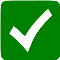 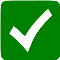 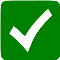 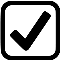 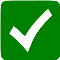 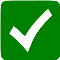 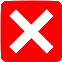 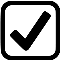 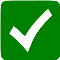 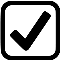 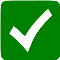 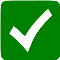 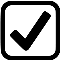 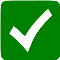 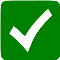 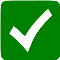 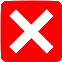 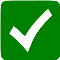 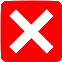 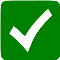 = Not Achieved
= Partially Achieved
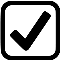 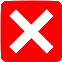 = Achieved
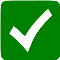 25
Contingent upon CMS approval
PRELIMINARY – FOR DISCUSSION
Proposed changes in Duals Demonstration 2.0 to improve program financing and ensure long term sustainability
= Not Achieved
= Partially Achieved
= Achieved
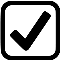 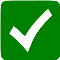 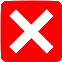 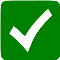 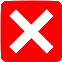 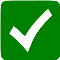 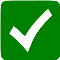 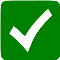 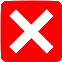 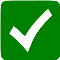 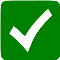 With modified Stars
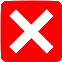 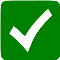 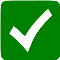 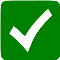 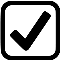 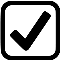 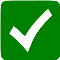 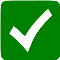 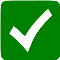 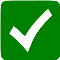 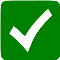 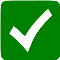 26
Contingent upon CMS approval
PRELIMINARY – FOR DISCUSSION
Illustrative example of potential limits on Medicaid wrap payments in One Care and SCO: Hospitals
Dual Member (Medicare + Medicaid) Provider Payments
ILLUSTRATIVE EXAMPLE
Limits on the Medicaid wrap portion of provider payments in One Care and SCO could reduce the amount One Care and SCO plans pay providers; providers would still receive more on average for a Dual in integrated managed care products than in FFS
In FFS, providers receive less than the total Medicare payment allowable, as Medicaid wrap is less than the traditional patient co-pay
Non-Dual (Medicare Only) Provider Payments
One Care and SCO plans have historically paid providers the full Medicare allowable amount (more in some cases)
≥$100.00 total
$100.00 total
$97.55 total
$100.00
Payment from One Care / SCO plan
$20.00
Patient Copay
$4.55
Example Medicaid Wrap Limit in One Care/SCO:
97.5-100% of Medicare allowable
More than $97.55, but less than $100.00
Payment from One Care / SCO plan
with provider pricing benchmark
Bad debt reimbursement
$13.00
Medicaid Payment
$80.00
Medicare Payment
$80.00
Medicare Payment
Medicare allowable: $100
Demo 2.0: Dual in One Care/SCO
Dual in One Care/ SCO
Medicare only (non-duals)
Dual in FFS
27
Contingent upon CMS approval
PRELIMINARY – FOR DISCUSSION
Illustrative example of potential limits on Medicaid wrap payments in One Care and SCO: Professional Services
Dual Member (Medicare + Medicaid) Provider Payments
ILLUSTRATIVE EXAMPLE
Limits on the Medicaid wrap portion of provider payments in One Care and SCO could reduce the amount One Care and SCO plans pay providers; providers would still receive more on average for a Dual in integrated managed care products than in FFS
In FFS, providers receive less than the total Medicare payment allowable, as Medicaid wrap is less than the traditional patient co-pay
Non-Dual (Medicare Only) Provider Payments
One Care and SCO plans have historically paid providers the full Medicare allowable amount (more in some cases)
≥ $100.00 total
$100.00 total
$100.00
Payment from One Care / SCO plan
$88.00 total
$20.00
Patient Copay
More than $88.00, but less than $100.00
Payment from One Care / SCO plan
with provider pricing benchmark
Example Medicaid Wrap Limit in One Care/SCO:
88 -100% of Medicare allowable
$8.00
Medicaid Payment
$80.00
Medicare Payment
$80.00
Medicare Payment
Medicare allowable: $100
Demo 2.0: Dual in One Care/SCO
Dual in One Care/ SCO
Medicare only (non-duals)
Dual in FFS
28
Contingent upon CMS approval